Informal document GRVA-12-3812th GRVA, 24-28 January 2022Agenda item 7
Submitted by the experts from CLEPA/OICA
UN R131 RevisionTransitional provisions
Industry input to GRVA-12
January 24-28, 2022
1
How industry built their proposal
24 months for M1N1. 
36 months needed for HDVs(longer life cycles, range complexity).
28 months for M1N1 in EU (existing systems).
HDVs need more than 28 mon. (new system).
UN Rules of Procedure
28 months
36 months
(May)
EIF (Jan)
NT
NR
GRVA
2
How industry built their proposal
VRU #1
NT
NR
MOIS+BSIS (New sensors / EE platform)
Sensors / EE platform have to be modified twice in a very short time !!
EIF (Jan)
NT
NR
GRVA
Heavy cab modifications to be synchronized with installation of new sensors
VRU #2
NT
NR
Direct vision (Heavy cab modifications)
3
A two-steps application will not help…for two main reasons:
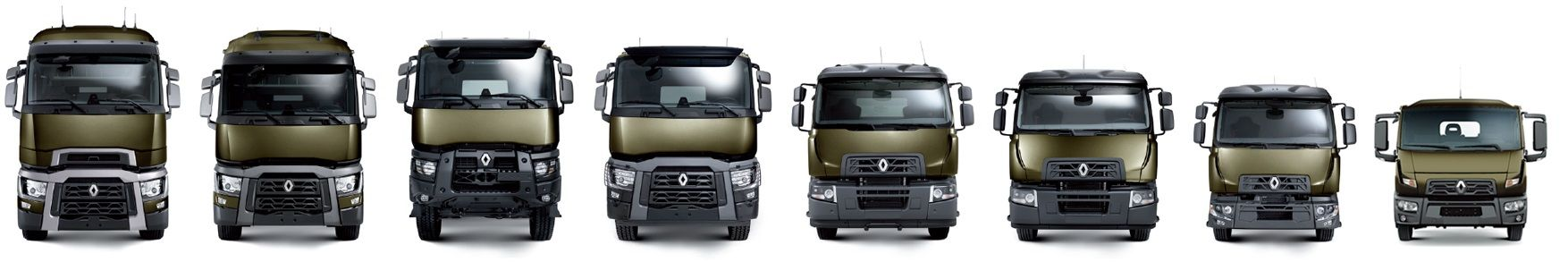 #1 - Anticipating V2V application is technically not realistic because R131 revision is not V2V state of the art:
Some high end vehicles already fulfil (most of) the new performance on a test track.
Yet this does not mean all vehicles fulfil current regulation (e.g. LCV, Medium Duties, constructions etc.)
Many vehicles will need the add-on of a camera (currently only equipped with radar sensors)
Same performance for stationary target as for moving is a challenge
New conditions where performance is expected
New HMI is required for all vehicles (deactivation strategy, information about system initialization)
New test procedure and updated CEL Annex has to be applied
Proposed dates by industry are our best to cover such a variety of vehicles
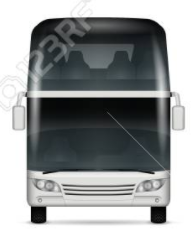 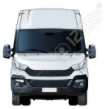 etc.
4
A two-steps application will not help…for two main reasons:
#2 - A two-steps application will make the situation worse with regard to economy and resources
Modify product twice in a short time span has huge consequences, in a very busy period with new regulations, especially around VRUs which would then be targeted 4 times between 2022 and 2029 ! 
Modifying the product twice in such a short time means doing twice:
Product modification, installation (HW, SW), test (simulation, vehicles), specification, documentation, certification…
Supplier contracts, parts ordering, logistics…
After-market and industrial modifications
Supporting functions (project management, quality, internal and external audits etc.)
Cost / investments are drastically increased
Lack of resources *
5
*/ e.g. in the GSR2 landscape, industry already have 4 application steps; 1 step every two years until ~2029
Backup slides
6
How industry built their proposal
24 months for M1N1. 
36 months needed for HDVs(longer life cycles, range complexity).
28 months for M1N1 in EU (existing systems).
HDVs need more than 28 mon. (new system).
UN Rules of Procedure
(May)
EIF (Jan)
NT
NR
GRVA
EIF
(May)
(Sept)
What if adoption would be delayed until GRVA of May?
One year delay probably not accepted by GRVA.
This led industry to propose keeping 09/2025.
7